Gossip: A Prideful Sin
Proverbs 26:20-26
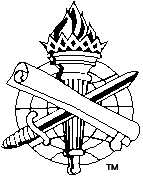 Origin of “Gossip”
2
“The term originates from the bedroom at the time of childbirth. Giving birth used to be a social, ladies only, event, in which a pregnant woman’s female relatives and neighbours would gather. As with any social gathering there was chattering and this is where the term gossip came to mean talk of others.”
"If Walls Could Talk: The History of the Home (Bedroom)” -Lucy Worsley, BBC
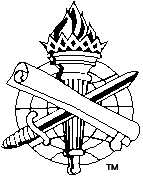 Gossip
3
Idle talk, spreading rumors, esp. of private, personal affairs of others
Generally, it disrespects, belittles, distorts and maligns
Chatter of scandal; harms reputations
Does not express love, Romans 13:8
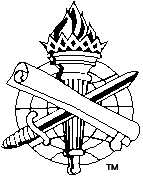 Gossip
4
Entertained by it: 
People Magazine, TMZ, E!News, 	Celebrity Gossip, etc.
Social media and cyberbullying
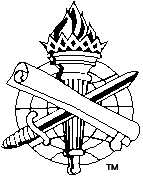 “Drama. It happens so frequently during the teenage years, that some people have come to accept it as a normal part of teenage life. But when that drama involves toxic friendships, slut-shaming and spreading rumors, that is anything but normal. In fact, for those who are impacted, gossip can be downright painful and almost impossible to ignore – especially if social media is being used to spread it.”

“Understanding the Impact of Rumors and Gossip”
(Sherri Gordon, verywell.com)
5
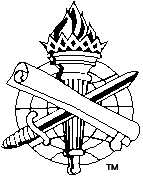 Why do kids spread rumors or gossip?      (Sherri Gordon, verywell.com)
6
To feel better
To feel accepted
To get attention
To gain power
To get revenge 
To relieve boredom
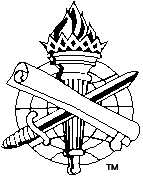 Cost of Workplace Gossip
7
Lost productivity and wasted time
Erosion of trust and morale
Increased anxiety among employees 
Growing divisiveness among employees
Hurt feelings and reputations
Jeopardized chances for the gossipers’ advancement
Good employees leave the company
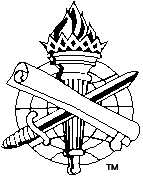 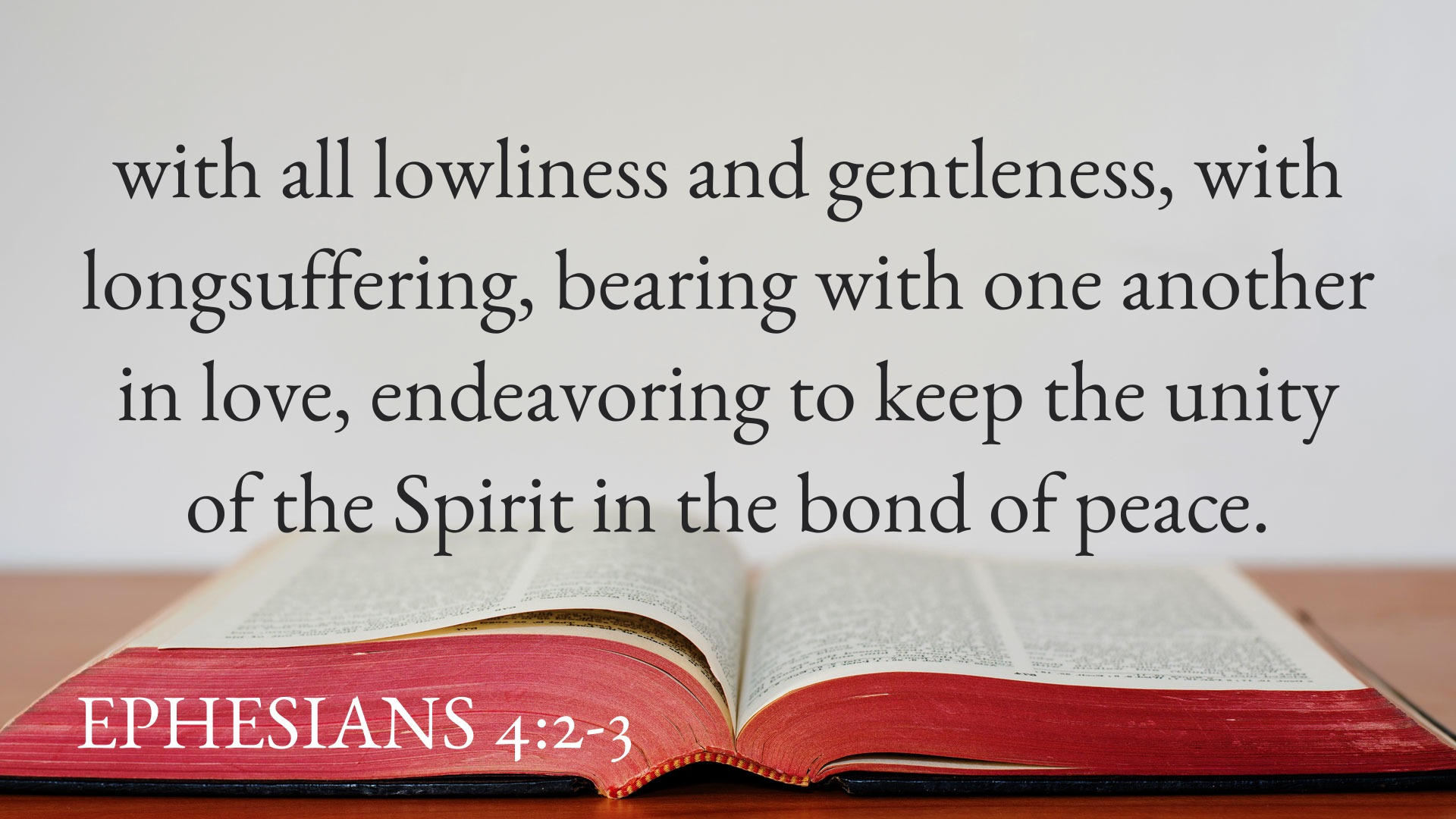 8
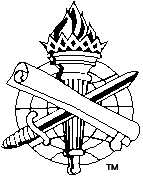 Nature of Gossip
9
Sin, 1 Peter 4:15
Void of love, mercy, kindness, 	gentleness, Matthew 22:39;	John 13:34-35; Galatians 5:22-23
Show kindness, instead of kindling a 	fire, Proverbs 31:26; James 3:5
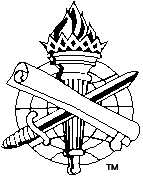 Nature of Gossip
10
Prideful, Philippians 2:2
Gossiper feels important 	(“I’ve got a secret!”), Psalm 101:5
Tasty morsel, Proverbs 18:8
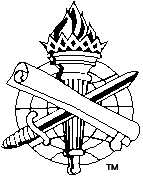 Nature of Gossip
11
Cowardly, Proverbs 25:23
“A backbiter will cut one down behind his back but will not say the same to one’s face. This is a coward’s coward whose method stirs anger and causes discord.” (Proverbs, Harkrider, 155)
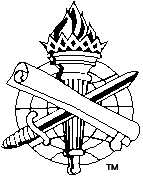 Nature of Gossip
12
Divides, isolates and harms, Proverbs 16:27-28; 17:9
Backbiting, talebearing, slander is like a deep cutting sword, Proverbs 12:17-18
	Gossip damages reputations and relationships
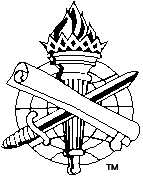 The person who gossips…
13
Is a talebearer, Proverbs 17:9
Is sowing strife, Proverbs 6:16, 19
Is a busybody, 1 Peter 4:15
Idleness invites gossiping,2 Thessalonians 3:11; 1 Timothy 5:13
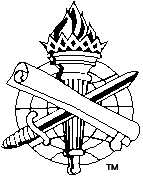 What to do About Gossip
14
Stop it!
Remorse and repent, 2 Cor. 7:10
Repair damage, Matthew 5:23-24
Renew your thinking, Romans 12:2
Pure heart, monitor your tongue, 	Philippians 4:8; James 3:5-8 (4:8)
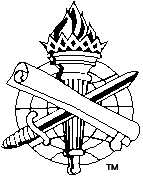 What to do When Someone Gossips to us
15
Do not listen, Proverbs 17:4
Do not enable gossip, Proverbs 20:19
Give it no fuel, Proverbs 26:20, 22
Help them stop it, James 5:19-20; Galatians 6:1
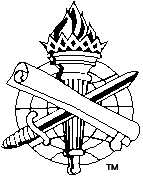 Gossip: A Prideful Sin
16
Corrupt speech, Ephesians 4:29
Speak the truth in love, Ephesians 4:15
Not malicious words that distort, 	defame and destroy, Ephesians 4:25
Kindness, not bitter, evil, malicious 	words, Ephesians 4:31-32
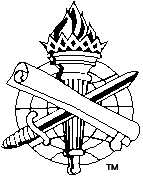